September 2018
Sub-1GHz CoexistenceSimulation Models Update
Date: 2018-09-11
Authors:
Notice: This document has been prepared to assist IEEE 802.19. It is offered as a basis for discussion and is not binding on the contributing individual(s) or organization(s). The material in this document is subject to change in form and content after further study. The contributor(s) reserve(s) the right to add, amend or withdraw material contained herein.
Takenori Sumi, Mitsubishi Electric
Slide 1
September 2018
Abstract
Share the Sub-1GHz Coexistence Simulation Models for simulation and use case scenario discussion

NS-3 can be reasonable for Coexistence Simulation by adding coexistence interface between 802.15.4g and 802.11ah modules
Slide 2
Takenori Sumi, Mitsubishi Electric
September 2018
802.15.4g and 802.11ah Simulation Model
Current NS-3 does NOT include 802.11ah module, but 3rd party 802.11ah module can be implemented without coex function.
Additional coexistence interface between modules are needed.
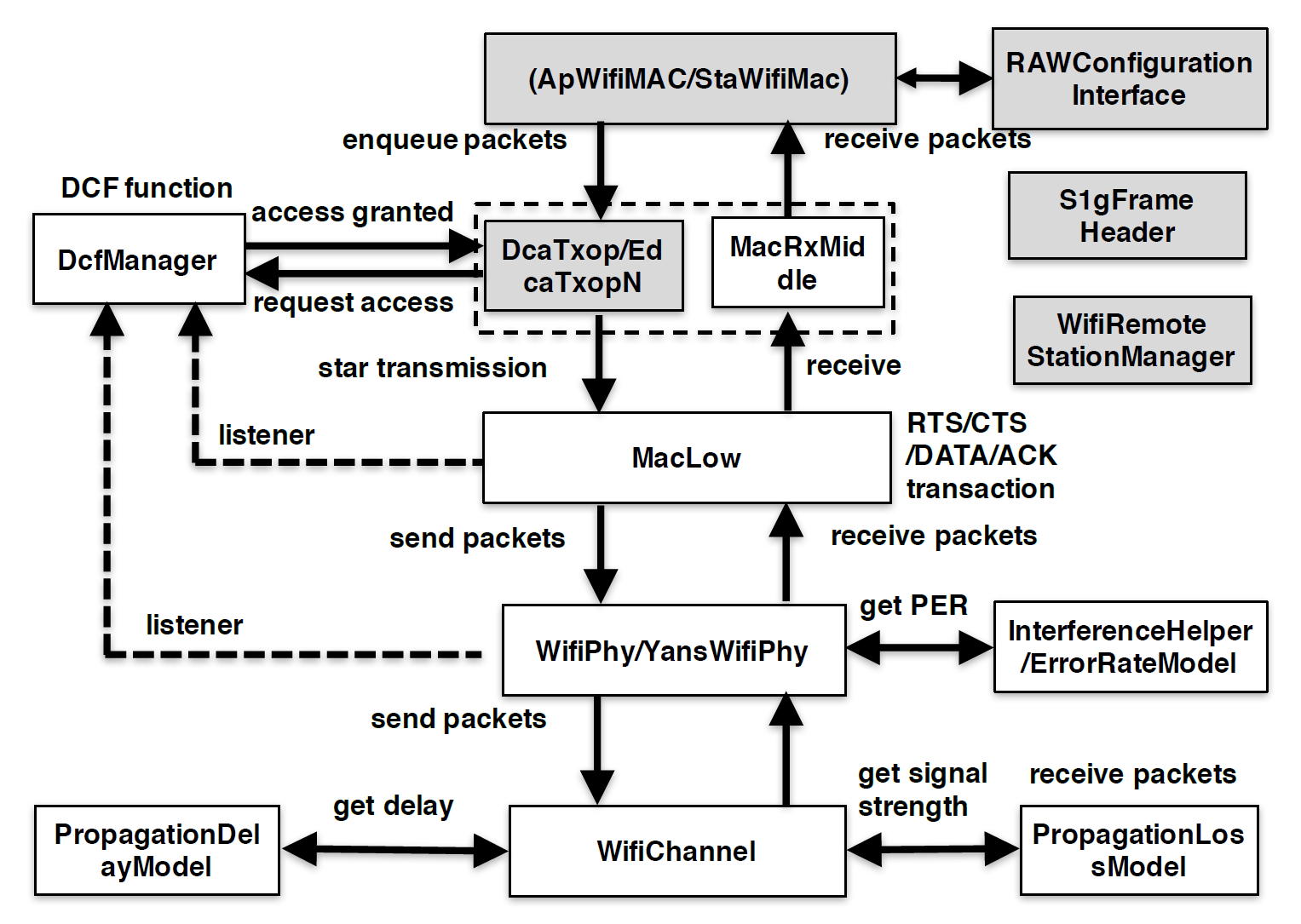 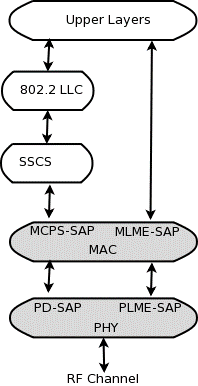 802.15.4g module[1]
802.11ah module[2]
Slide 3
Takenori Sumi, Mitsubishi Electric
September 2018
Sub-1GHz Coexistence Simulation Model
Additional Coexistence interfaces and functions on PHY/ channel modules are able to notify “Tx Info” each other to calculate mutual interference.
“Tx Info”  includes the following information:node position, Tx frame duration, Tx power, antenna gain, frequency and band width.
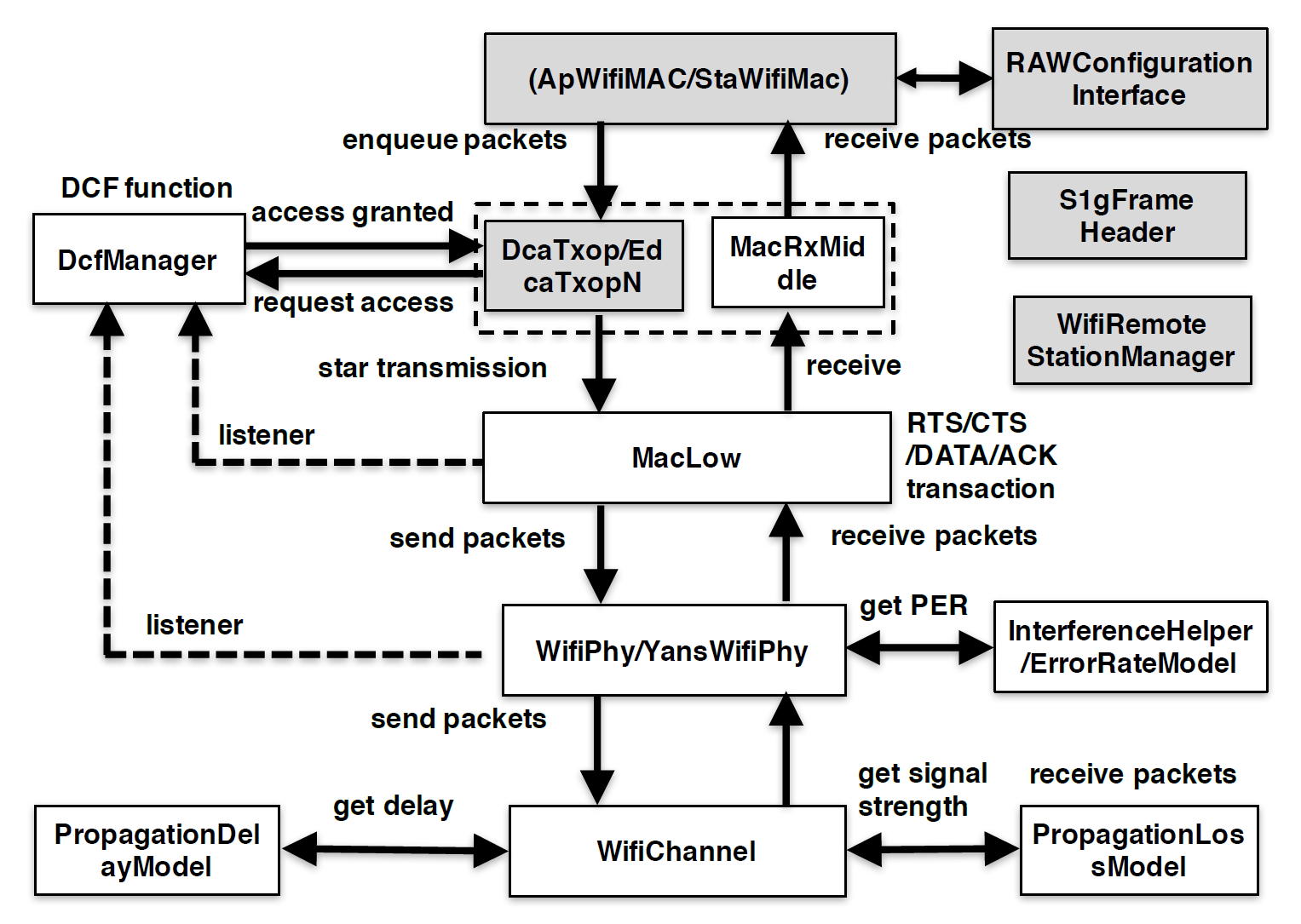 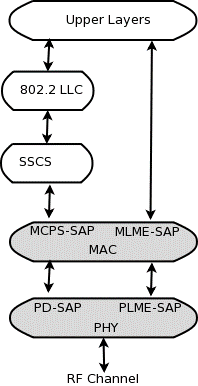 Notify 802.11ah Tx Info.
Notify 802.15.4g Tx Info.
802.15.4g module[1]
802.11ah module[2]
Slide 4
Takenori Sumi, Mitsubishi Electric
September 2018
Calculation of interferencebetween 802.15.4g and 802.11ah
Each PHY module calculates SINR from Rx power of own system’s frame, Rx power of another system’s frame and noise.
Frame Error Rate (FER) can be calculated by SINR versus Bit Error Rate (BER) table.
t3
t4
t1
t2
Tx frame
 of 15.4g node
15.4g frame
Time
Tx frame
 of 11ah node A
11ah frame
Time
SINR of11ah node B
Time
SINR decreases by receiving power of 15.4g frame while 15.4g node transmits frame.
Slide 5
Takenori Sumi, Mitsubishi Electric
September 2018
Simulator Development Schedule
A new version of IEEE 802.11ah module for NS-3 has been released in May 2018[3]. And, new functions are implemented. For the higher accuracy of simulation results, we would like to port current coexistence functions into new NS-3 version.

Status of porting into the new version of NS-3 will be reported by January meeting.
Slide 6
Takenori Sumi, Mitsubishi Electric
September 2018
Conclusion
Shared the Sub-1GHz Coexistence Simulation Models for simulation and use case scenario discussion. Simulation results can be applied to Recommended Practice in the future.

NS-3 can be reasonable for Coexistence Simulation by adding coexistence interface between 802.15.4g and 802.11ah PHY/channel modules
Slide 7
Takenori Sumi, Mitsubishi Electric
September 2018
References
[1] Low-Rate Wireless Personal Area Network (LR-WPAN)https://www.nsnam.org/docs/models/html/lr-wpan.html
[2] L.  Tian,  L.  Latré,  J.  Famaey,  “Implementation  and  validation  of  an  IEEE 802.11ah module for NS-3,” Workshop on ns3 (WNS3), 2016
[3] IEEE802.11ah ns-3https://github.com/imec-idlab/IEEE-802.11ah-ns-3
Slide 8
Takenori Sumi, Mitsubishi Electric